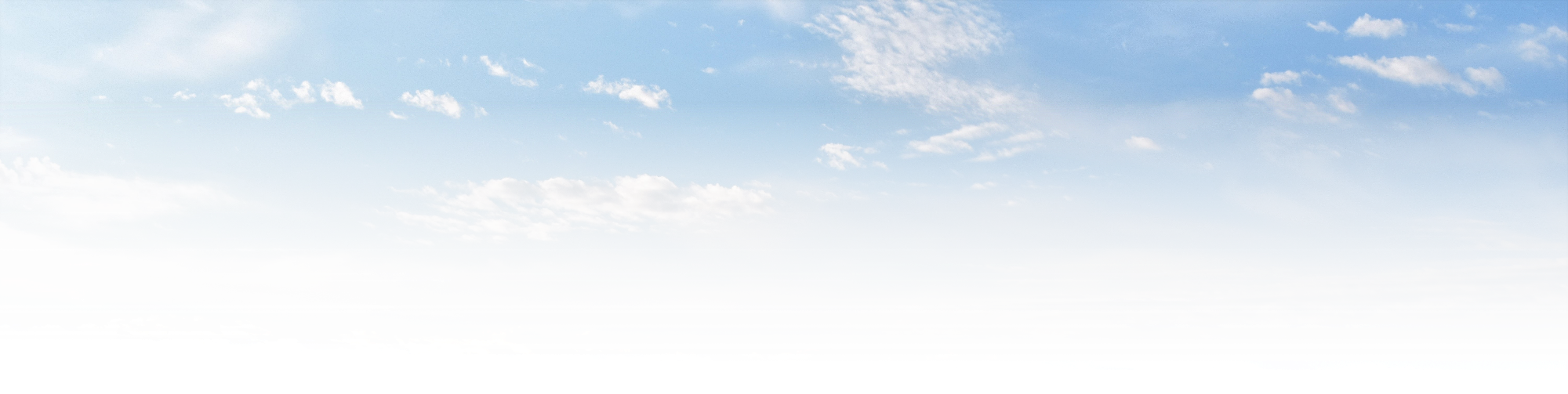 Unterwegs am Tennengebirge
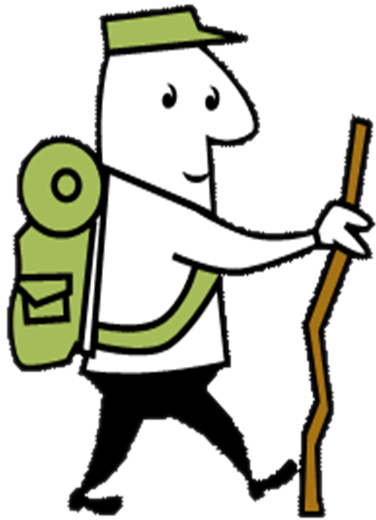 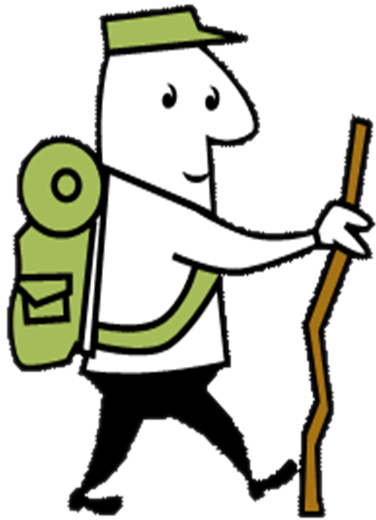 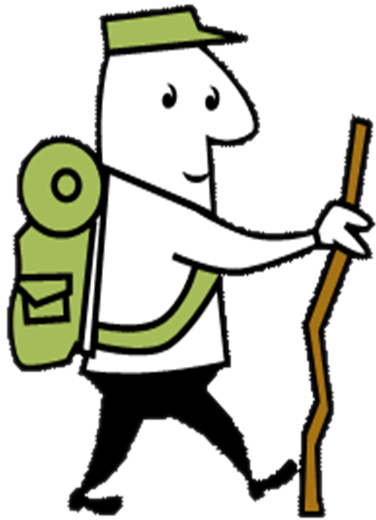 Tennengebirge
Gebirgsgruppe in den Nördlichen Kalkalpen
60 km² großes Plateau-Gebirge
Gipfel im Tennengebirge
Geologie
Stark verkarstetes Bergmassiv
Aus Dachsteinkalk, der auf einem Sockel aus Ramsau-Dolomit liegt
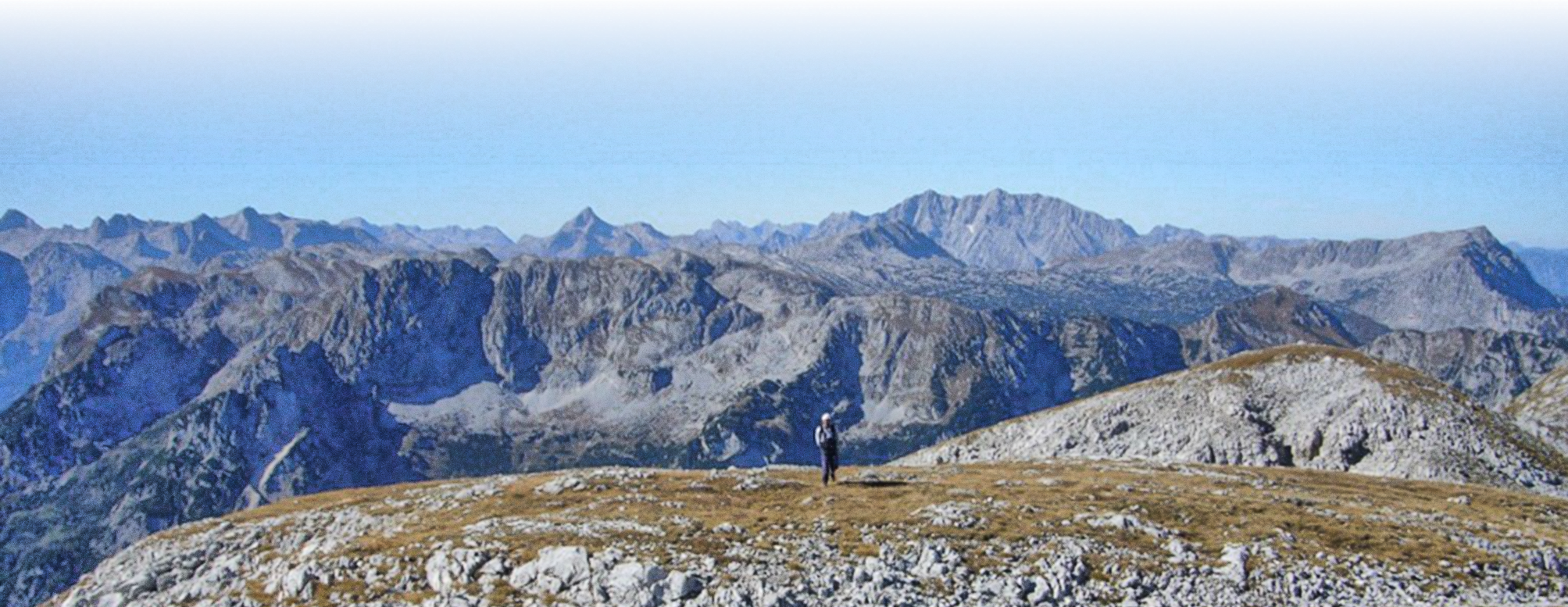 Forschungsgebiet Tennengebirge
Landesverein für Höhlenkunde in Salzburg
Entdeckt immer wieder neue Höhlen
Erforscht bereits bekannte Höhlen
Veröffentlicht die Forschungsergebnisse
Danke